The Clinical Competency Committee
Dean Seehusen, MD, MPH
Associate Dean for Graduate Medical Education
Professor of Family Medicine
Assessing Milestones
Assigning one or more members to review certain residents, or certain data, before the meeting will save time
The ACGME discourages simple use of statistical data or use of a single data point to assign make determinations
If during a given period, not enough data on a milestone has been gathered, hold the prior milestone rating
The goal is consensus; the ACGME discourages voting
The CCC only advises; the PD has final authority for assessment, promotion and graduation
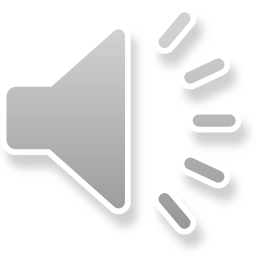 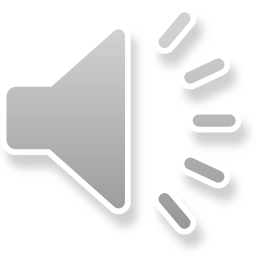 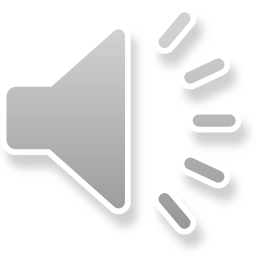 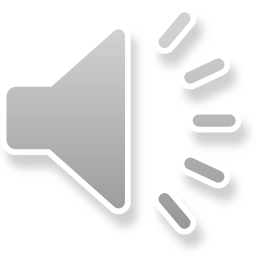 ACGME. Clinical Competency Committees 2nd Edition. Available at: https://www.acgme.org/Portals/0/ACGMEClinicalCompetencyCommitteeGuidebook.pdf
Additional CCC Duties
Determine baseline milestones for fellows accepted into to a program that do not meet the standard eligibility requirements within 6 weeks of matriculation
May help create and monitor remediation plans for residents in difficulty
Identify potential improvements in the program’s evaluation process
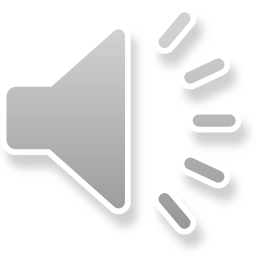 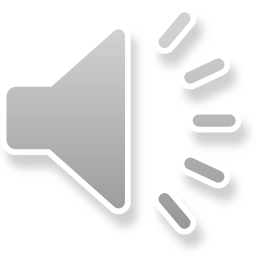 ACGME. Clinical Competency Committees 2nd Edition. Available at: https://www.acgme.org/Portals/0/ACGMEClinicalCompetencyCommitteeGuidebook.pdf
Running the Meeting
Have enough time
Use the same approach for every resident
Have a method to ensure all voices are heard
Consider starting with the junior person
The Chair should speak last
The PD should speak the least or not at all
Consider designating a “Devil’s Advocate”
Have a solid documentation plan
Have a solid communication plan
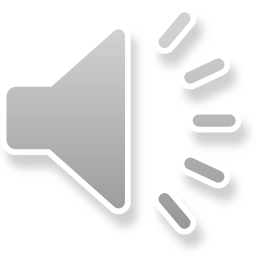 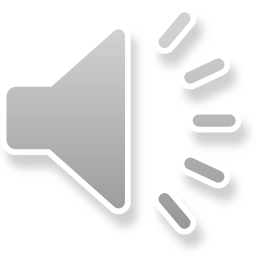 ACGME. Clinical Competency Committees 2nd Edition. Available at: https://www.acgme.org/Portals/0/ACGMEClinicalCompetencyCommitteeGuidebook.pdf
Two Broad CCC Approaches
Problem Identification Model (by far the most common)
Looking for red flags
Most time spent on low performing residents
Focus on global performance
Provides less effective feedback to learners
Developmental Model
Data synthesis is very time consuming
Focus on comparing performance to milestones
Assessment more balanced and nuanced
Feedback framed in developmental language
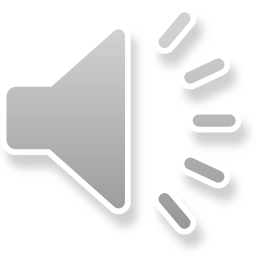 Hauer KE, Chesluk B, Iobst W, Holmboe E, Baron RB, Boscardin CK, Cate OT, O'Sullivan PS. Reviewing residents' competence: a qualitative study of the role of clinical competency committees in performance assessment. Acad Med. 2015;90(8):1084-92. PMID: 25901876
CCC Food for Thought
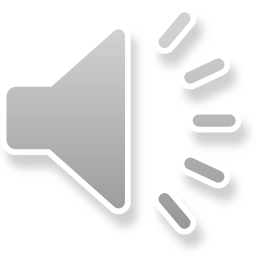 Common Pitfalls
Spending a disproportionate time on residents in difficulty
Relying too heavily on the least reliable evaluation tools, such as end of rotation evaluations
Too little, or too much, data
Lack of confidentiality
Lack of a solid communication strategy to the resident
Groupthink
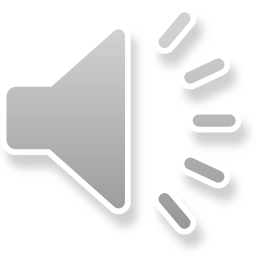 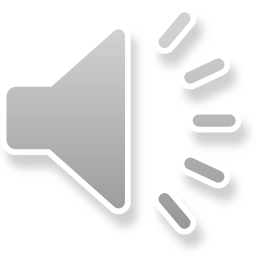